tYÖRAUHA
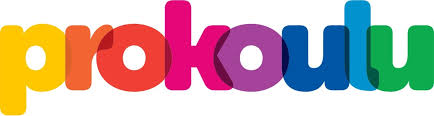 Mitä tarkoittaa työrauha?
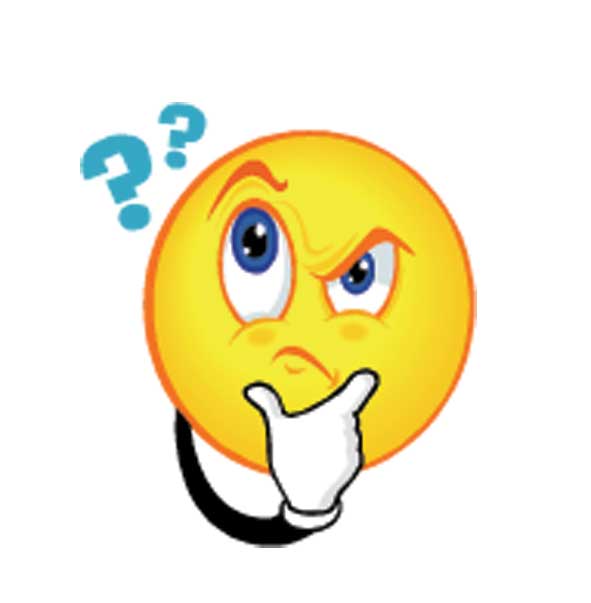 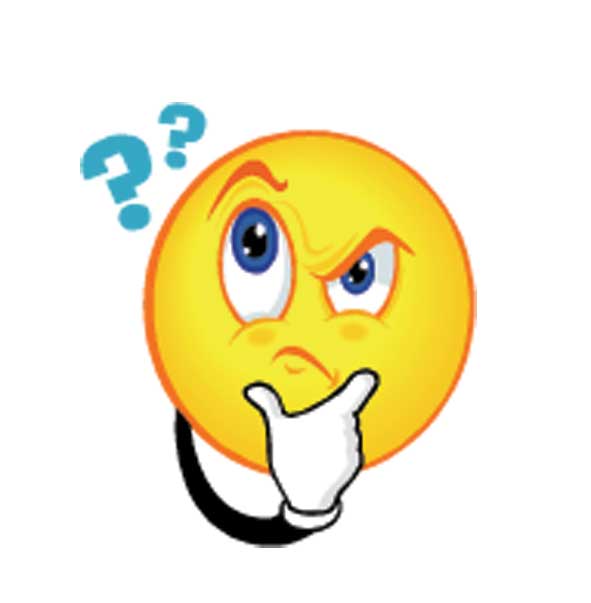 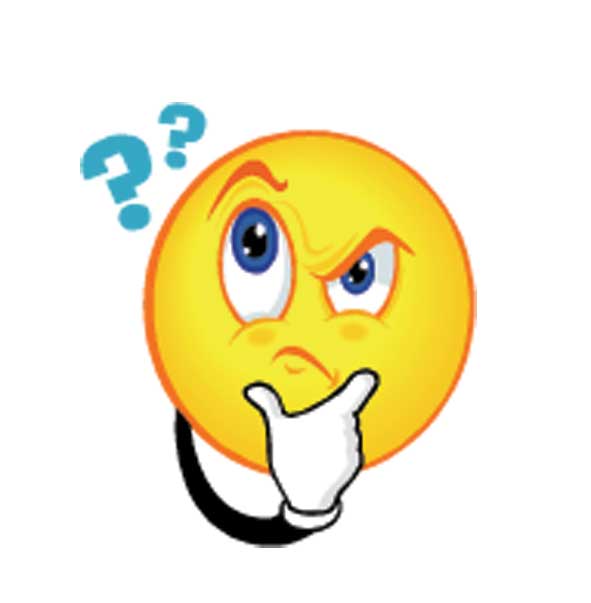 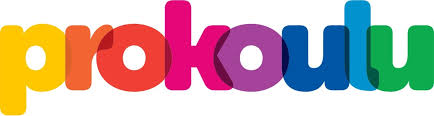 Mitä tarkoittaa työrauhaongelma?
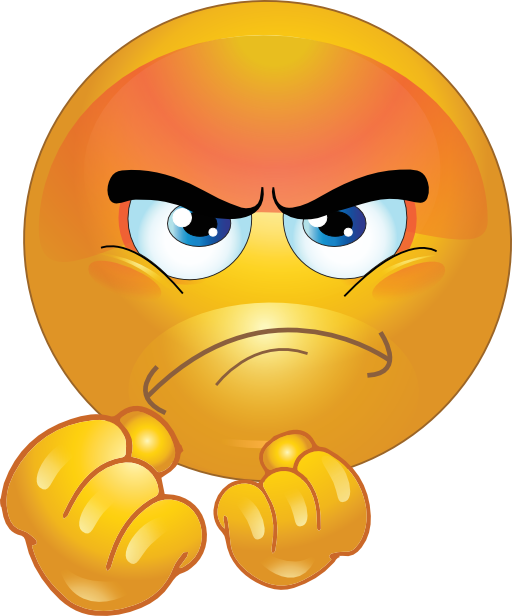 Tarkoittaa käytöstä, joka

Häiritsee opetusta
Häiritsee toisen mahdollisuutta oppia
Loukkaa tai satuttaa toisia henkisesti tai ruumiillisesti
Tuhoaa omaisuutta
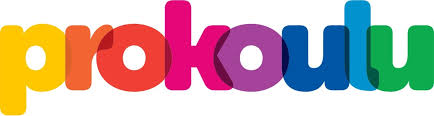 Laita silmät kiinni.
Laske otsa pulpettiin kiinni.
Ole hetki hiljaa paikallasi.

Pidä pääsi vielä pulpetissa kiinni.
Nosta käsi ylös, jos olet sitä mieltä että luokassamme on työrauhaongelmia.

Laske kätesi alas.
Nosta pääsi hiljalleen ylös.
Avaa silmät.
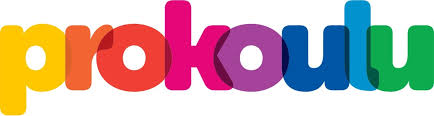 Mitä siis teemme?
Muistuttelemme Pro Koulun periaatteet

Harjoittelemme toivotun laista käyttäytymistä.
Harjoittelemme ei-toivotun laista käyttäytymistä.
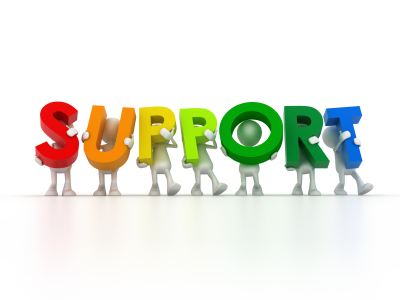 Työrauhan saavuttaminen on oikeaa joukkuepeliä, jossa opettaja toimii valmentajana ja oppilaat ovat joukkue.
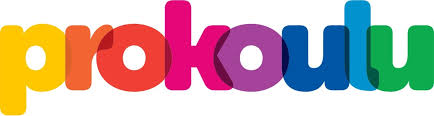 Opettajan tehtävät
Johtaa luokkaa 

Varmistaa, että sääntöjä noudatetaan

välittää
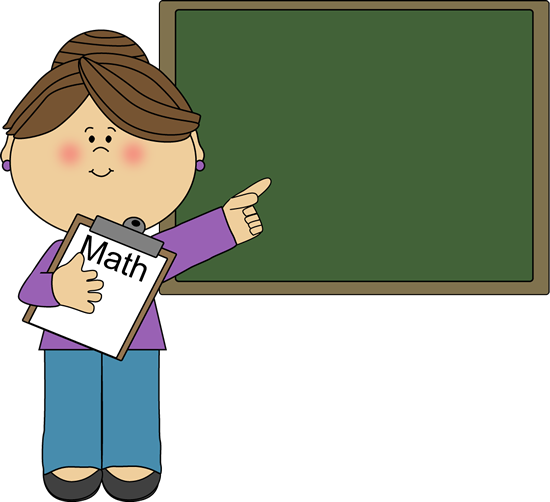 Ohjata ja opettaa

Vastata kysymyksiin

Selittää asioita eri tavoin

Edetä sopivaa tahtia
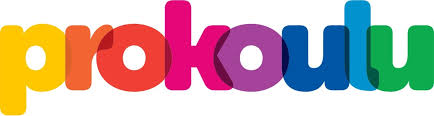 Opettajan tehtäviä EI OLE
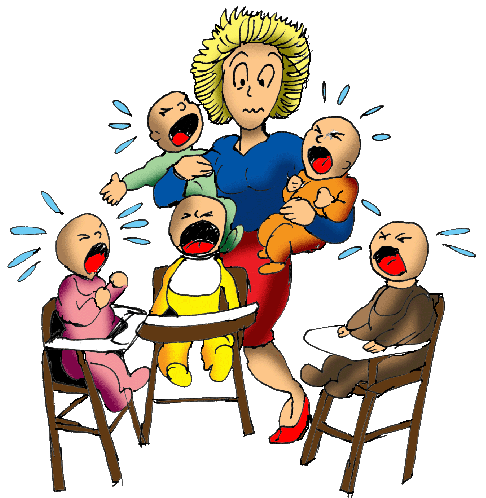 Kohdella oppilaita epäreilulla tavalla

Olla lastenvahtina

Tehdä oppilaiden tehtäviä tai töitä
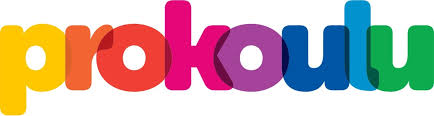 Oppilaan tehtävät
Noudattaa sääntöjä

Kertoa, jos tarvitset jotakin

Kuunnella opettajaa ja muita koulun aikuisia
Oppia

Kysyä, jos et ymmärrä

Yrittää parhaansa

Kertoa opettajalle, jos
”vauhti” on liian kova
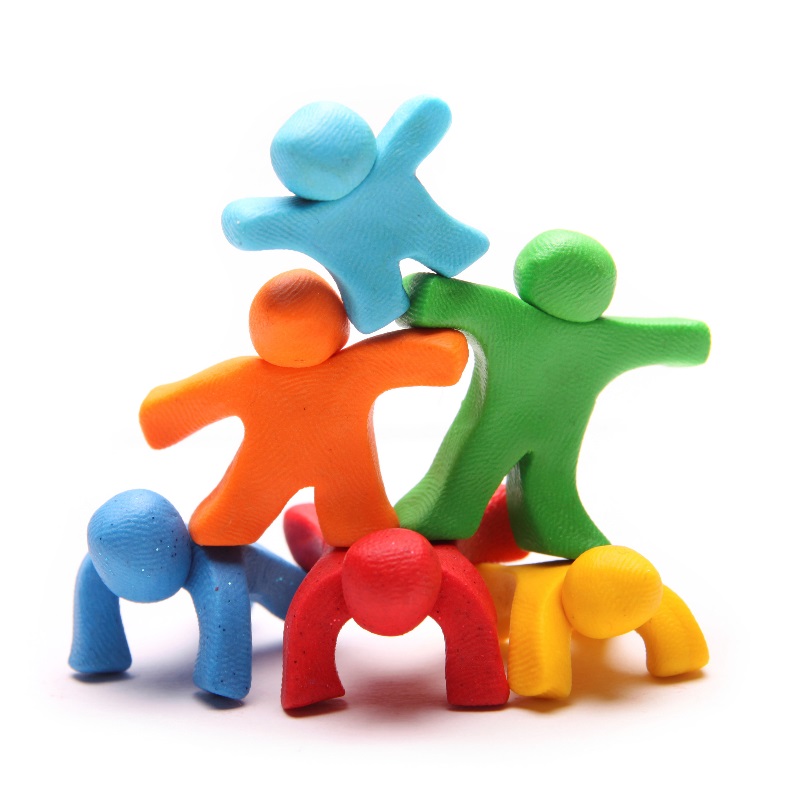 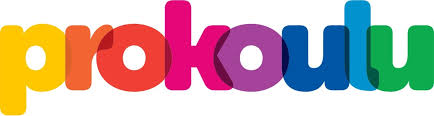 Oppilaan tehtävä EI OLE
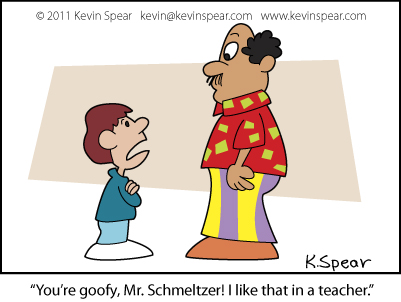 Tehdä opettajan työtä

Päättää toisen oppilaan puolesta

Komentaa muita oppilaita
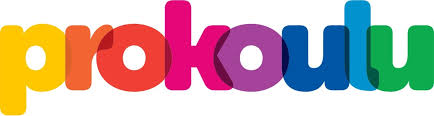